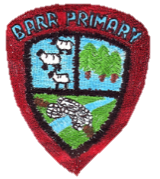 Name:
Barr Primary School and EYC Virtual Sports ScorecardOn the table below record any times, distances or scores from the events you took part in.  If you did not take part in an event then leave the box blank.  There are some events not listed as they did not require a score, distance or time.
Achieve Gold
I achieved Gold by completing all the challenges.
Achieve Silver
I achieved Silver by completing 15 challenges.
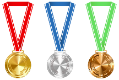 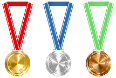 Achieve Bronze
I achieved Bronze by completing 5 challenges.
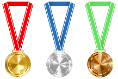